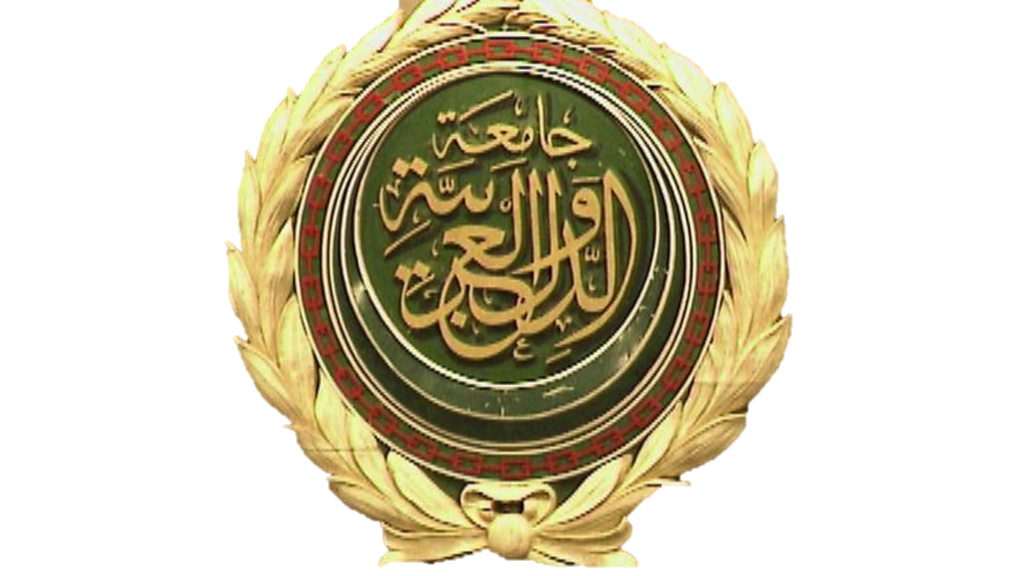 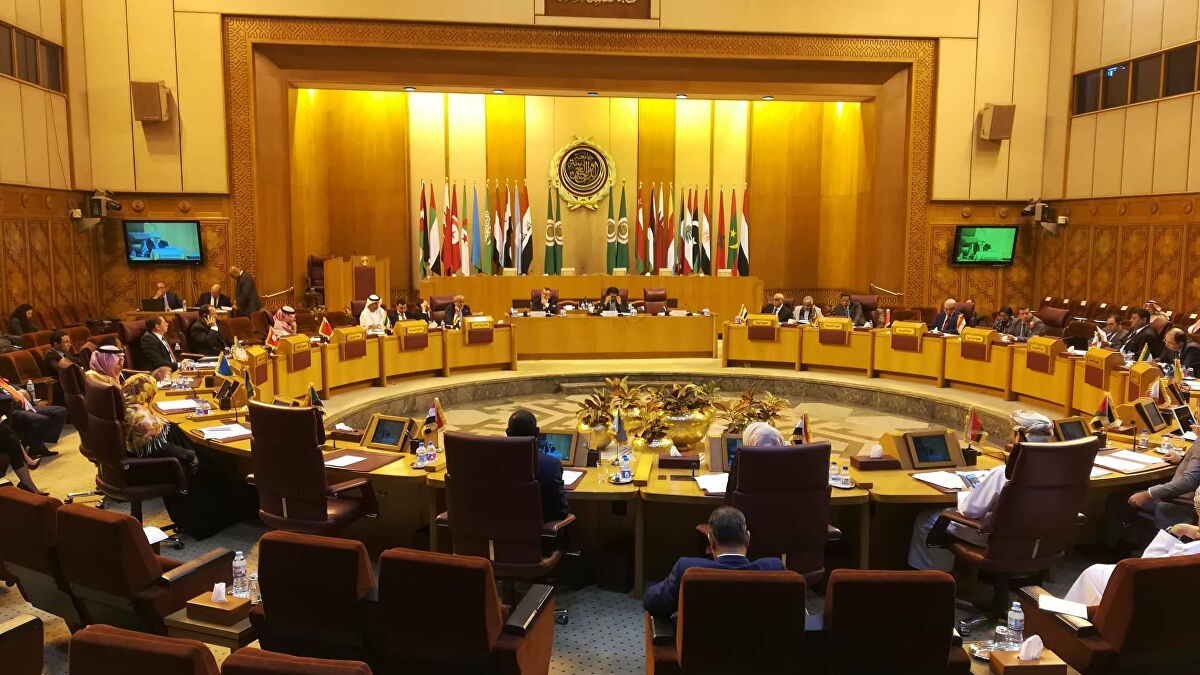 جامعة الدول العربية
الاسم
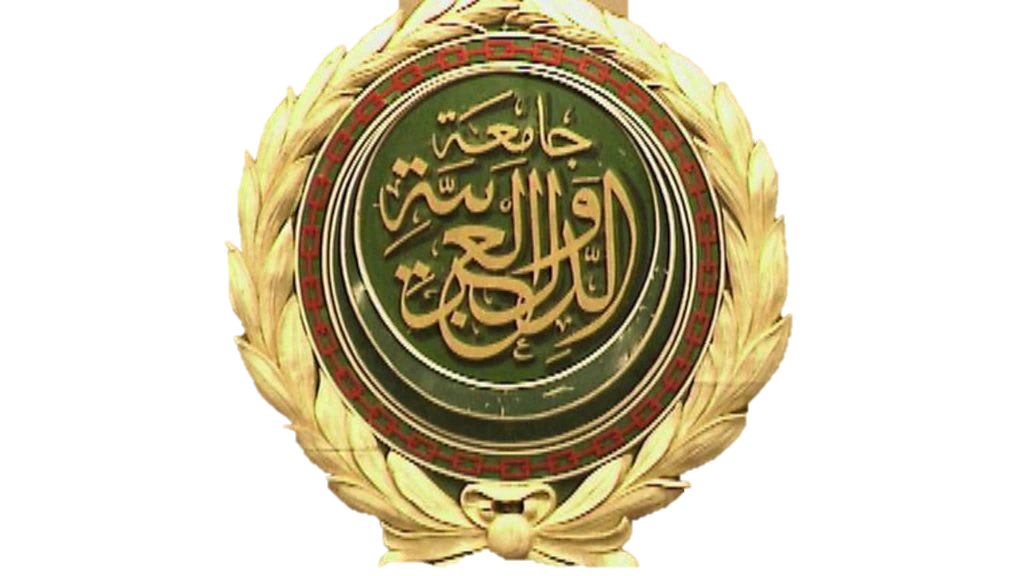 جامعة الدول العربية منظمة إقليمية تضم 22 دولة عربية في قارتي آسيا و أفريقيا
ضمت جامعة الدول العربية في بداياتها 7 دول مؤسسة و هي مصر و الأردن و سوريا و لبنان و العراق و المملكة العربية السعودية و اليمن و ذلك في عام 1945م و تم اختيار مدينة القاهرة في جمهورية مصر مقرا دائما للمنظمة
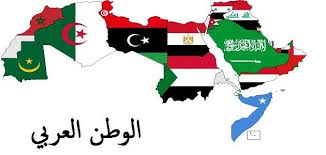